NWCCOG Economic Development DistrictCOMPREHENSIVE ECONOMIC DEVELOPMENT STRATEGY2017-2022Mid-Year Progress Report – August 2018
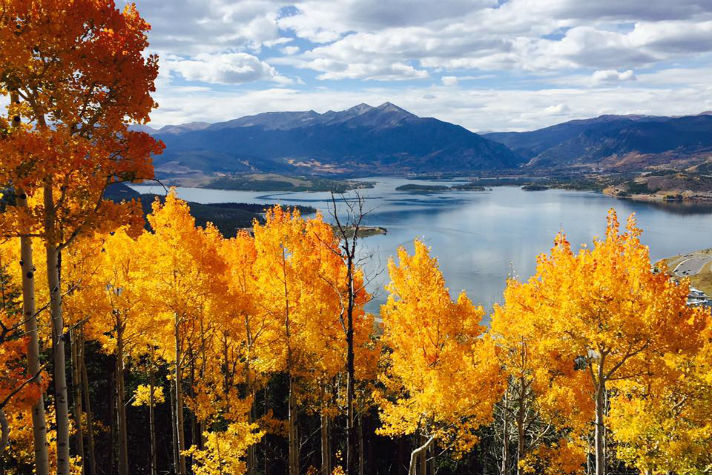 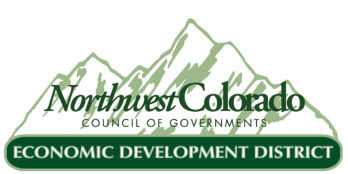 1
What Does the NWCCOG EDD “Do”?
NWCCOG Economic Development District exists to connect our communities with resources, build partnerships, and foster regional collaboration to enhance the economic prosperity of our region.
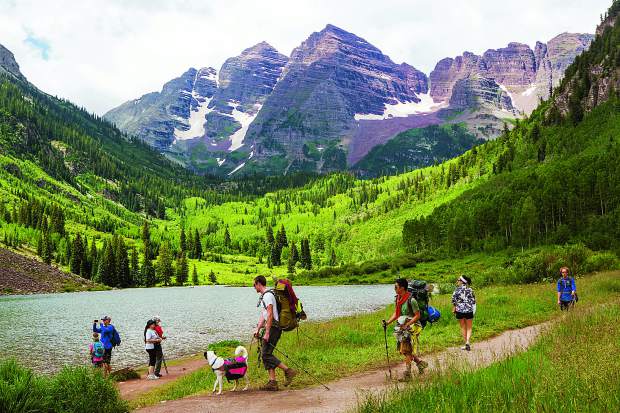 NWCCOG EDD
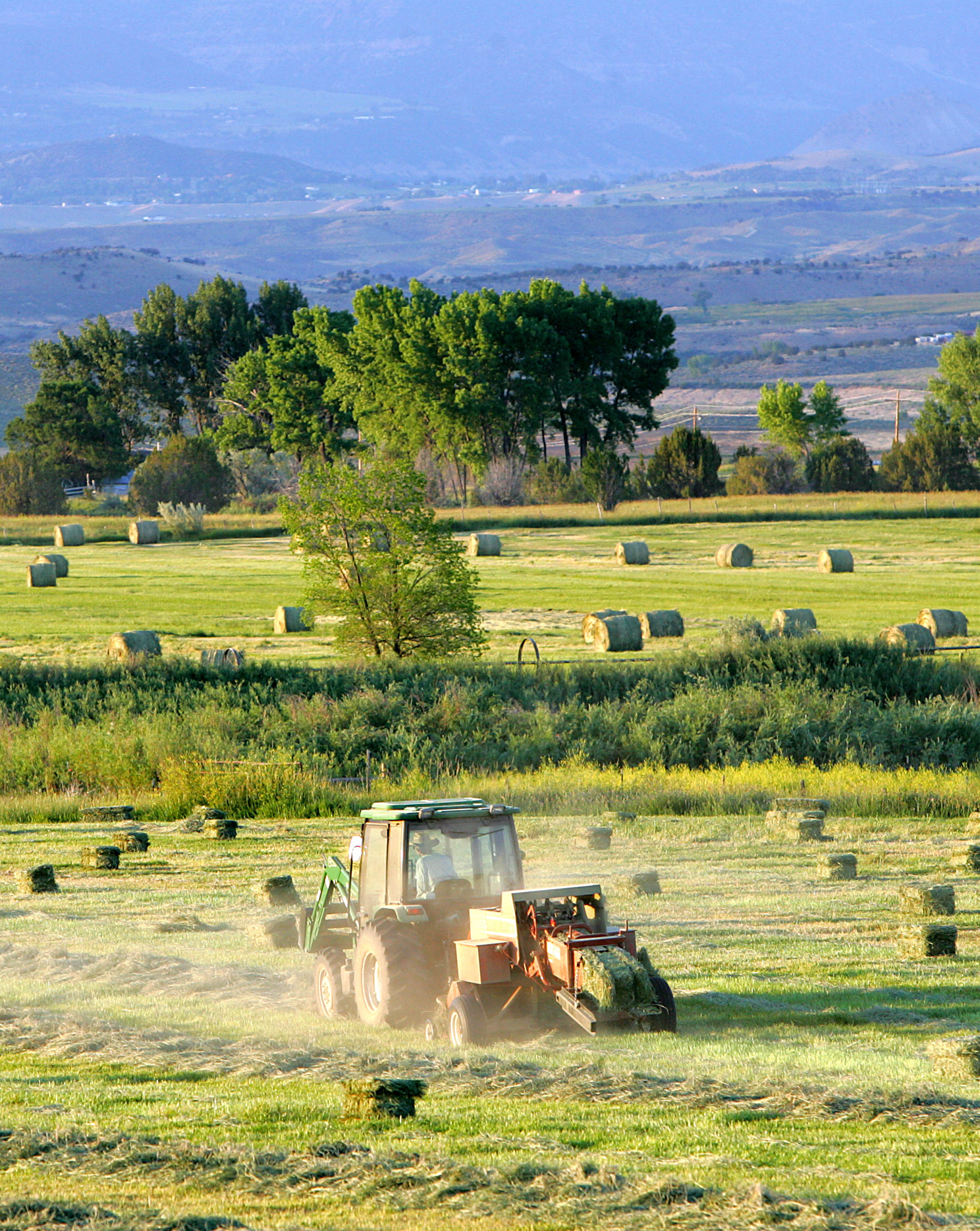 Since 2012
Funded by U.S. Dept. of Commerce / Economic Development Administration
Over 350 EDDs across the U.S. 
6 In Colorado (soon to be 7)
$70,000 annual from EDA (+/-)
Matched 1:1 by Member Dues 
Total Budget approx. $140,000
Data & Technical Assistance
Data
Population trends – provide insight into potential workforce pool, nature of the local market, need for local goods & services (i.e. schools, housing, healthcare, childcare, etc.)
Labor Force – indicates current and future tightness or slack in the regional labor force
Employment – indicates ability to create jobs
Unemployment – indicates ability to use human resources efficiently
Wages – indicate quality of jobs in the economy
Area Median Income – indicates money circulating in the economy
Personal Income – indicates wealth circulating in the economy to purchase local goods and services
Industry analysis – indicates the level of diversity in the economy
Technical Assistance
Small business owners & Entrepreneurs
Assist with access to capital
Help navigate how to start a business
Provide data
Answer questions on incentives, grant programs, re: specific communities
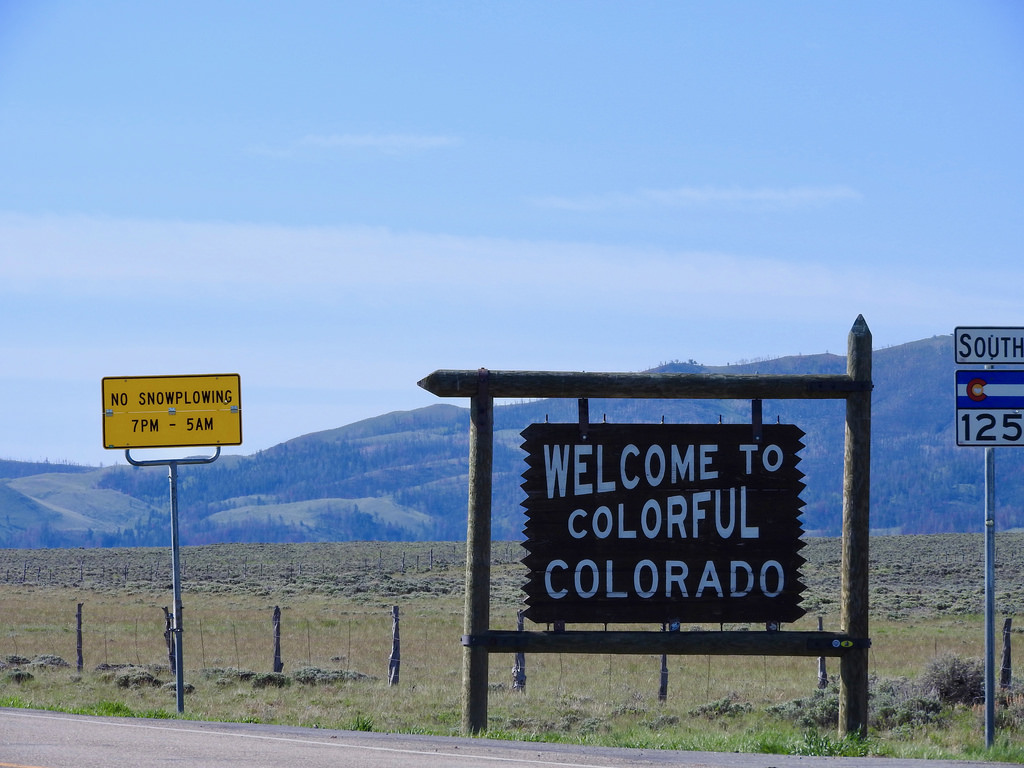 Connecting Resources  & Building Partnerships
K-12
CMC
Workforce Centers
OEDIT
Chambers
Access to Capital
Non-Profits
DOLA
SDO
CLDE
Businesses
NWCCOG
Entrepreneurs
Private Foundations
Towns
Counties
Partners:
CML
CFI
CAST
CoWork Spaces
Accelerators
Incubators
SBDC
GEI
JEI
EDA
USDA
SBA
5
Forum for Regional Collaboration
NWCCOG Council / EDD Board meetings
Regional Economic Summit
Upon request from our partners
Topics of regional interest: STRs, recent fires, broadband, e-Bikes, workforce housing
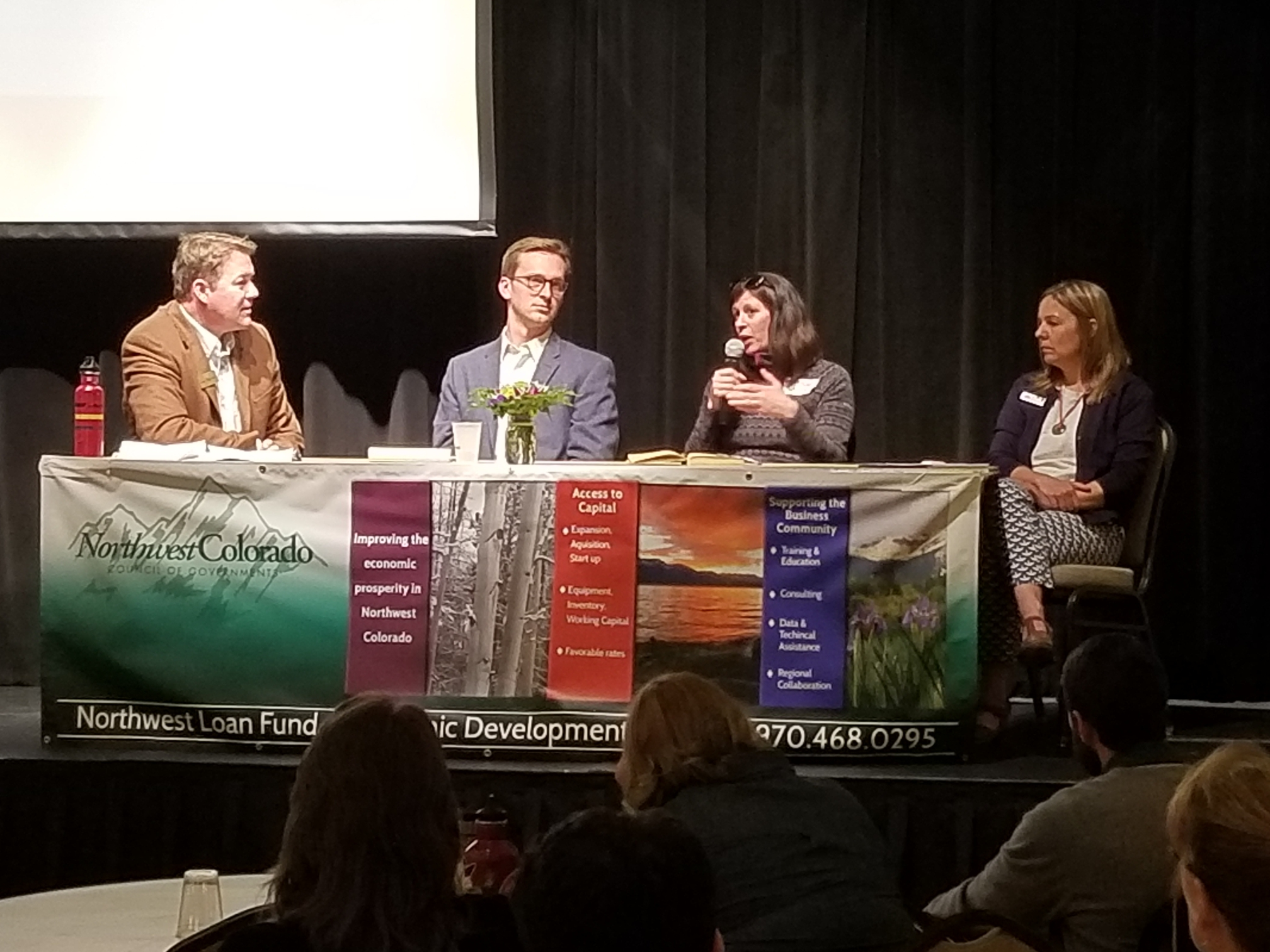 Promoting a positive Image of the Region
Vail Centre opens second co-work space 
in Edwards to support 
entrepreneurs and small businesses
Success Stories Bulletin - archives
NWCCOG eNews
Northwestcoloradoregion.org
Video!
The Town of Walden 
provides "The Most Unexpected 
Wild West Adventure"
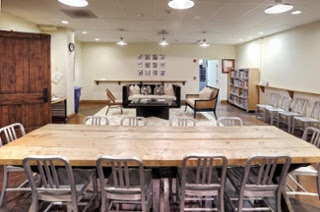 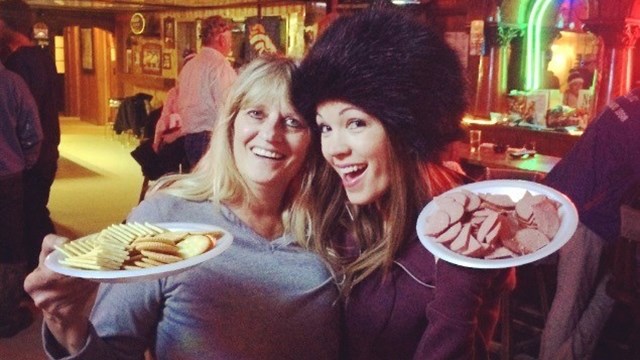 Town of Grand Lake seeks 
Creative District Designation
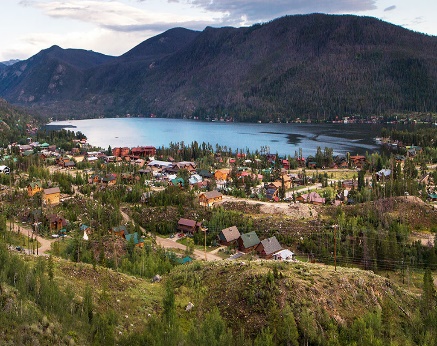 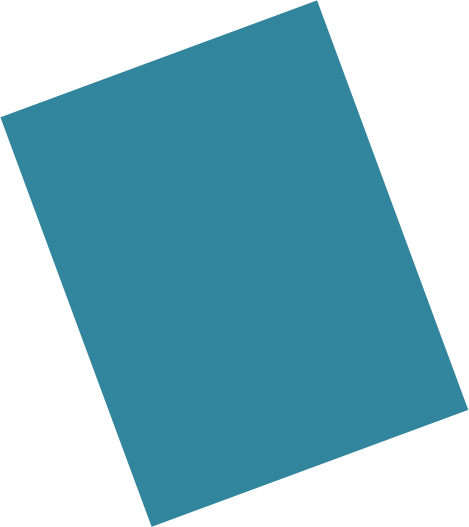 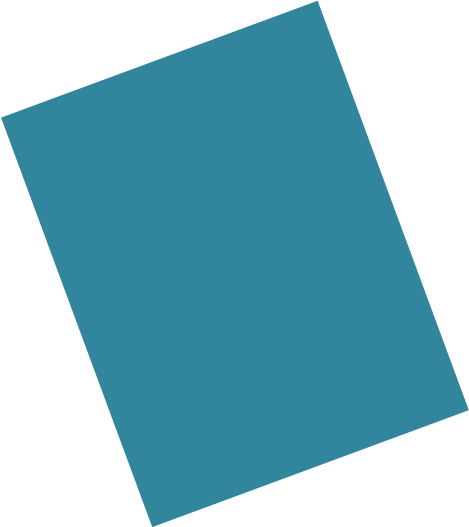 Summit Chamber/
Kaiser Permanente
Business Excellence 
Award Winners
Town of Silverthorne 
Business Grant Program
Awards over $24,000 
to four local businesses
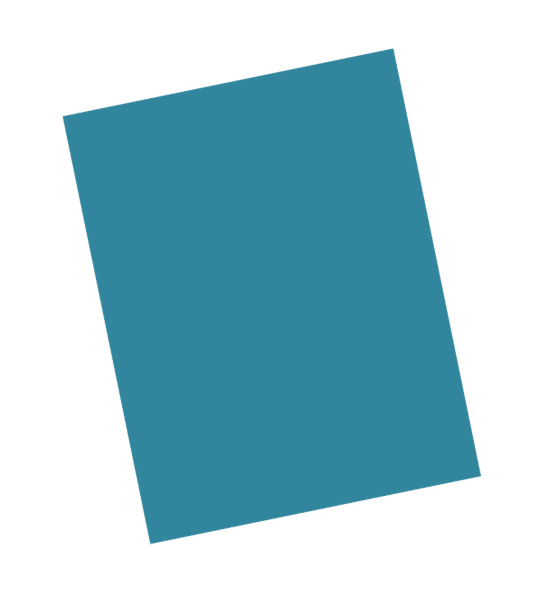 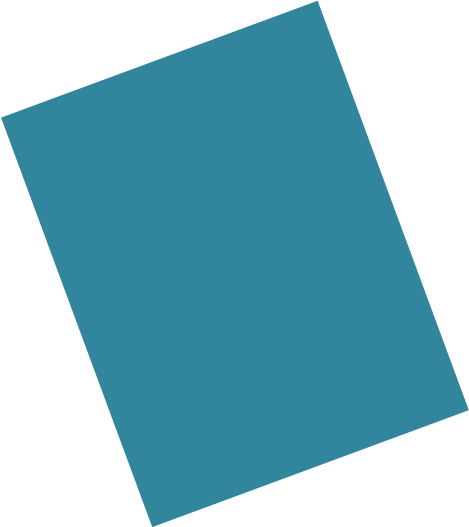 City of Steamboat Springs receives Certified Creative District Status
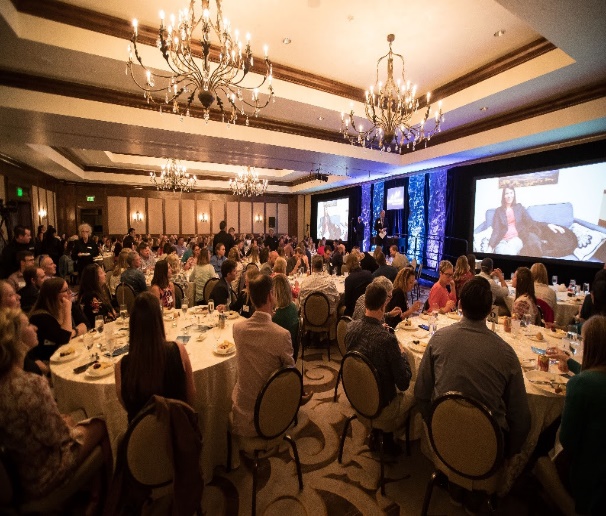 Capitol Creek Brewery 
expanding to Aspen with
Assistance from the
Northwest Loan Fund
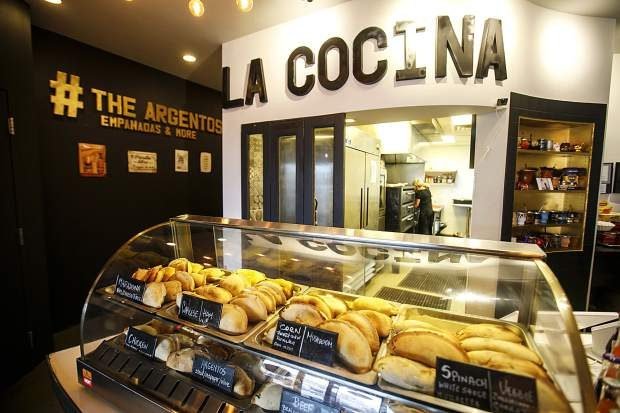 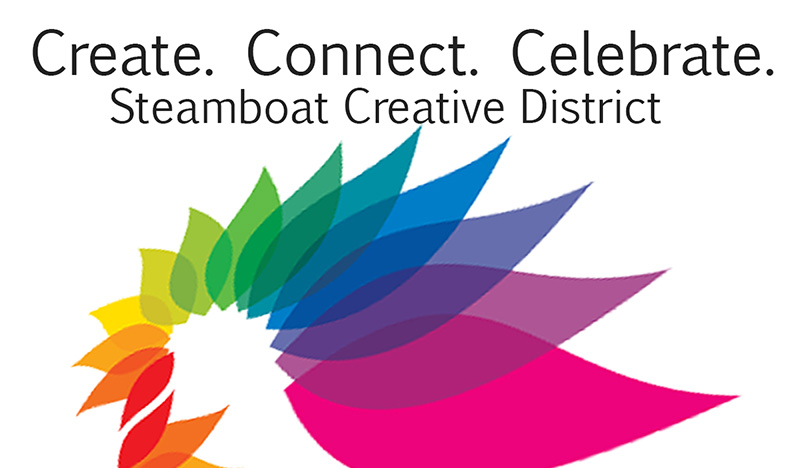 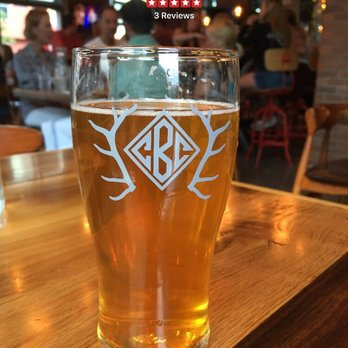 Comprehensive Economic Development Strategy
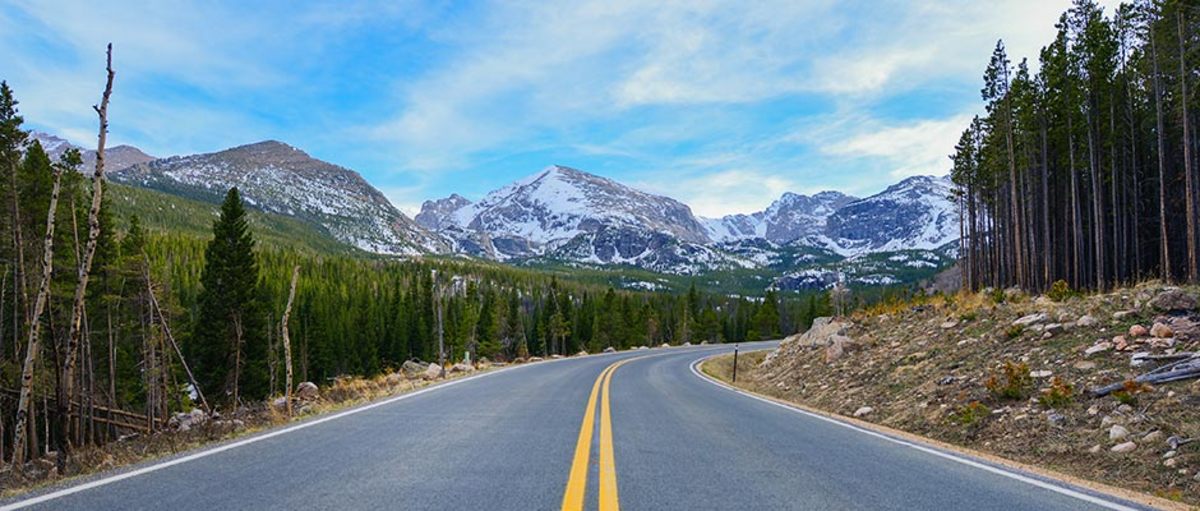 The strategic blueprint, known as a Comprehensive Economic Development Strategy (CEDS), is a strategy-driven plan for regional economic development. A CEDS is the result of a “regionally-owned” planning process designed to guide the economic prosperity and resiliency of an area or region. It provides a coordinating mechanism for individuals, organizations, local governments, and private industry to engage in a meaningful conversation and debate about the economic direction of their region.
Strategic Direction/Action Plan
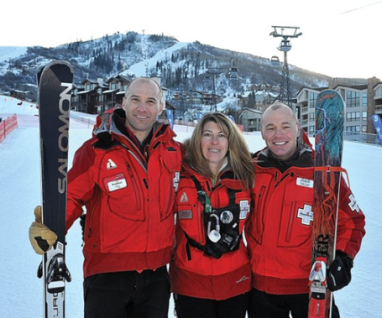 WORKFORCE
GOAL: Develop a healthy, productive, quality workforce that meets the demand for the business community
Objectives:
Build capacity in our region to have community infrastructure to support workforce: affordable housing, broadband, transportation, childcare, healthcare, education 
Develop career pathways that help to retain a qualified workforce. 
Foster an environment that supports the health and well-being of our workforce.

BUSINESS
GOAL: Cultivate a diversified, stable, balanced, sustainable economy
Objectives:
Create and maintain communities and a business climate attractive to entrepreneurs; Create an entrepreneurial ecosystem that encourages growth of new industries, new businesses
Encourage creation of higher-paying, year-round, career-focused jobs
Provide access to capital for existing businesses as well as new start-ups
Support, strengthen, build capacity in our region’s key industries and existing businesses
Build capacity of our towns and counties to meet their economic development goals

COMMUNITY
GOAL: Continue to help steward a unique community character and high quality of life attractive to year-round residents as well as visitors
Objectives:
Protect our unique community character
Protect the natural environment 
Assist our communities to have thriving main street/downtown areas with full storefronts

RESILIENCY
GOAL: Foster a regional economy that is resilient to economic downturns/shocks and natural disasters in the long-term 
Objectives:
Build capacity of our towns and counties to be resilient in the face of natural disasters, economic downturns
Bolster the long-term economic durability of the region so as not to be dependent on one single employer or one dominate industry
Establishing Information networks among the various stakeholders in the region to encourage active and regular communications between the public, private, education, and non-profit sectors to collaborate on existing and potential future challenges.
Promote a positive vision for the region
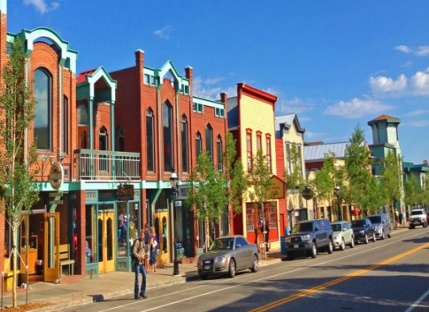 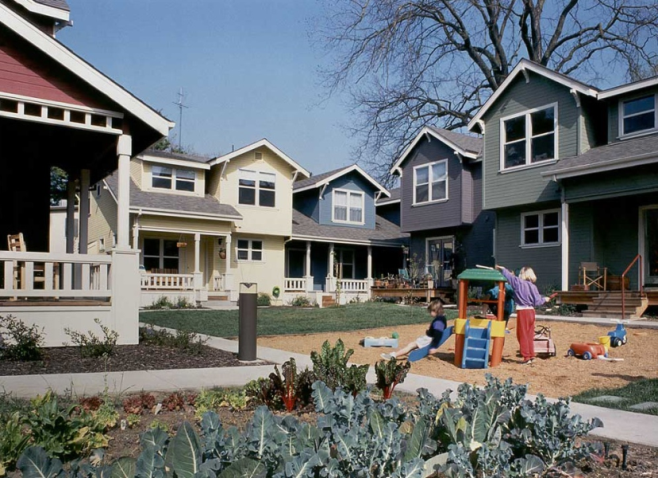 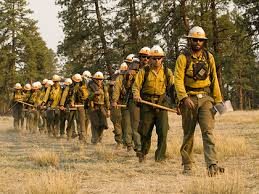 9
What Have We Accomplished in 2018?
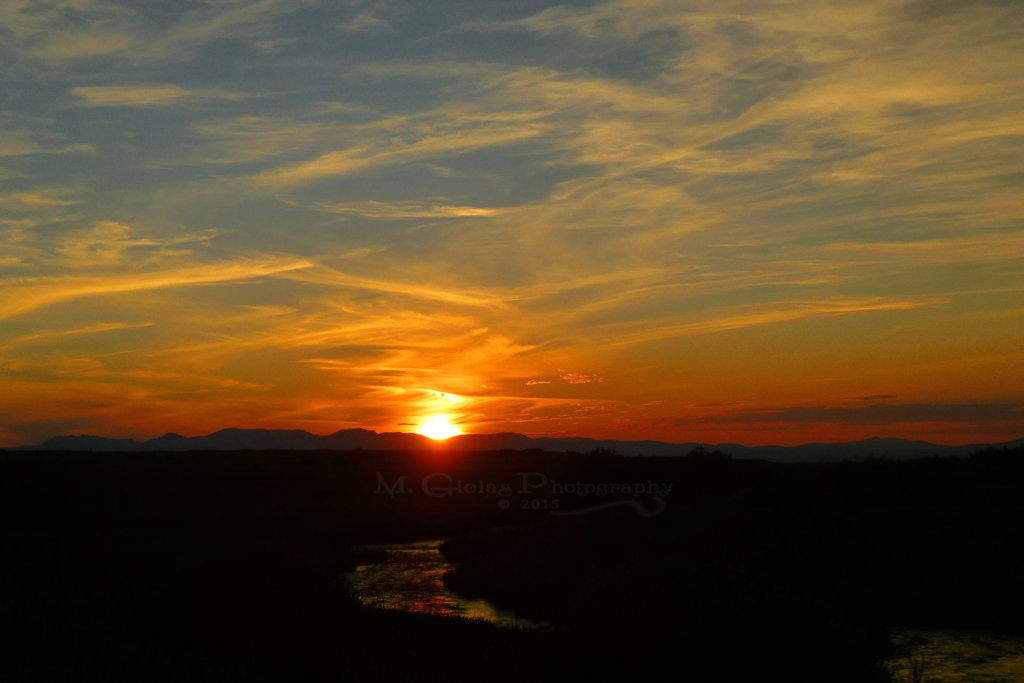 2018 Economic Summit
Workforce Housing Report – coming soon!
Regional Broadband 5-Year Report
Building Entrepreneurial Ecosystem
Startup Colorado Events
Promotion of Events
Partnerships
Expand GEI into Jackson County
Continue Partnership with Grand County on EDA-Funded Initiative
Partner with Workforce Regions – Rural Resort and Northwest – Workforce 2020 
Resources Bulletins: 12; Success Stories Bulletins: 7
What Have We Accomplished in 2018?
Economic Development Successes in the Region:
Workforce Housing – many projects underway; STR regs; dedicated funding source in Summit County 5A
Regional Broadband Effort – Project THOR
Northwest Loan Fund – 2 loans in 2018 - $300,000
Investment in Community Infrastructure: Broadband, Workforce Housing Projects, Transportation 
Investment in Creative Industries: Grand Lake, Steamboat, Breckenridge, Dillon, Silverthorne
Eagle County Tax Revenues to Mental Health Services
Building an Entrepreneurial Ecosystem
Co-Work Spaces
Startup Weekend
Expanded GEI into Jackson County
COILSx
Co-hosted Startup Colorado Workshops
Hosted OEDIT outreach workshops
SBDC
Vail Centre
Grand Enterprise Initiative – expands to Jackson County
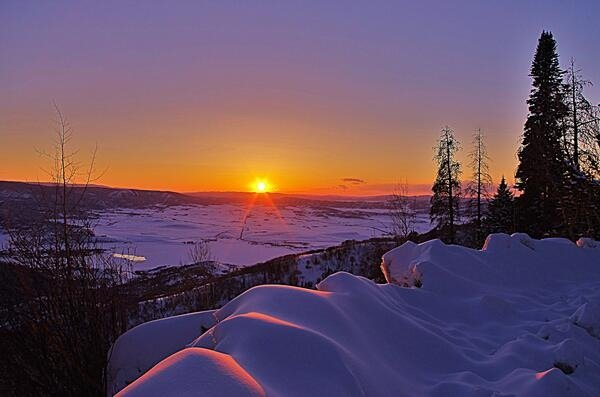 Looking Ahead to 2019
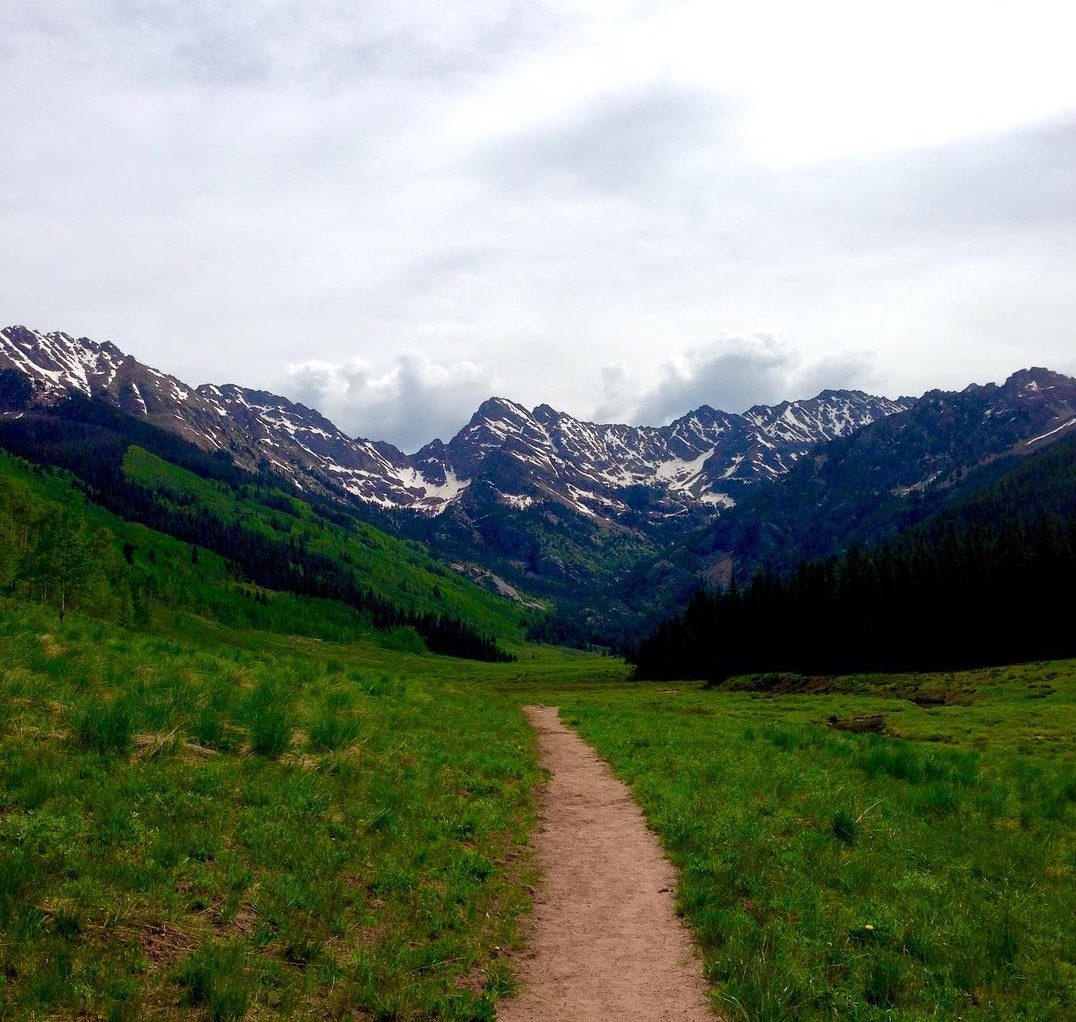 2019 Regional Economic Development Summit
Thursday, May 2, 2019 at the Silverthorne Pavilion
New, improved EDD website
Enhanced sections for resources for businesses, entrepreneurs
Census 2020: Outreach & Education
Count Me In / Vision 2020 – Outreach & Education on how the upcoming election/ballot initiatives affect our communities (public investments)
Continue to promote the region
Success Stories Bulletins
EDD website – highlight the region’s assets
Video!
Continue to build entrepreneurial ecosystem
Continue to build partnerships with champions of entrepreneurship
Continue to support efforts and events at local and state level
Continue to provide resources
Resources Bulletins
EDD website – data clearinghouse
Quarterly economic updates
Monthly workforce date
Data and info upon request
12
Looking Ahead to 2019
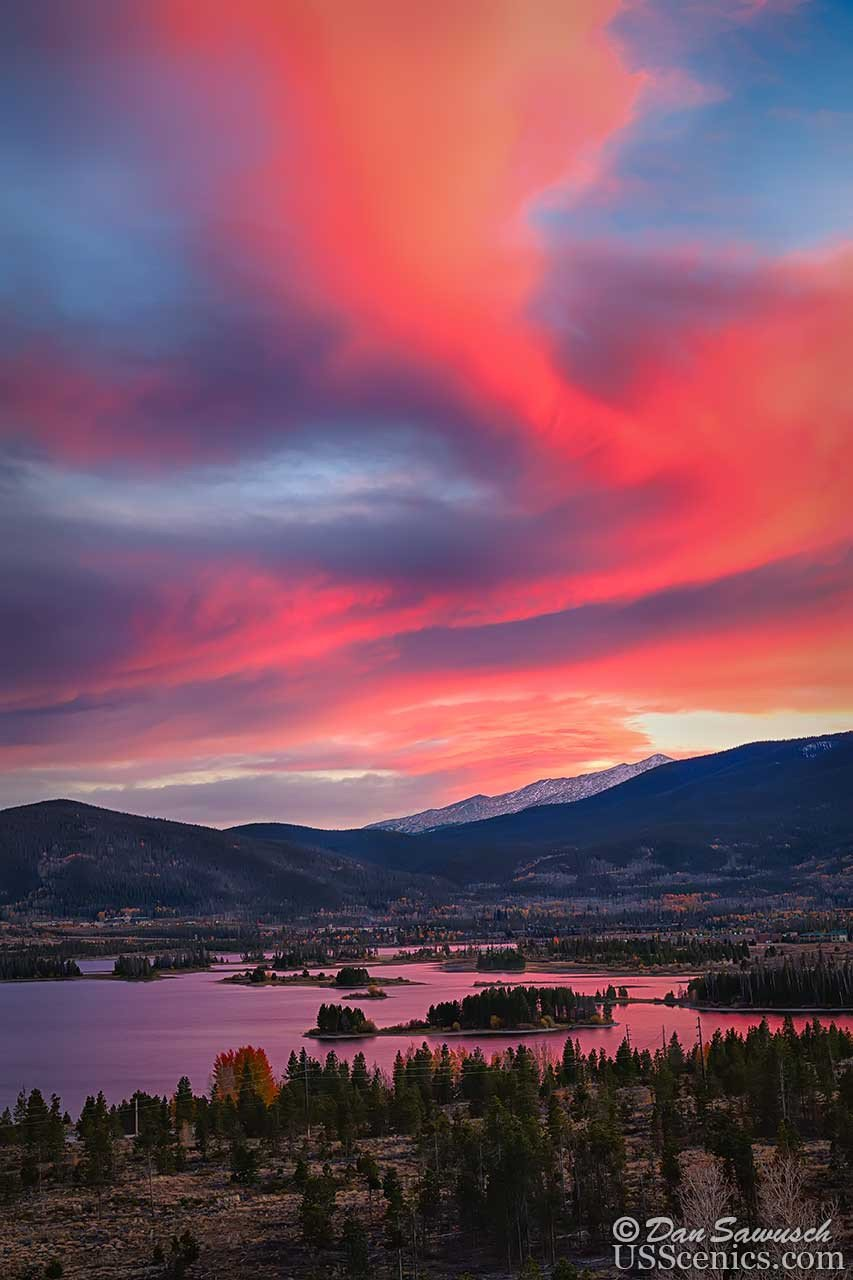 Other Projects, Initiatives, Activities?
Priority Area: WORKFORCE

Objective: Build capacity in our region to have community infrastructure to support both the current workforce and to attract future human capital/talent
14
Priority Area: WORKFORCE

Objective: Encourage development of higher-paying, year-round, career-focused jobs
15
Priority Area: WORKFORCE

Objective: Establish partnerships to identify business’ workforce needs in terms of skills, training, and education
16
Priority Area: WORKFORCE

Objective: Foster an environment that supports the health and well-being of our workforce.
17
Priority Area: BUSINESS COMMUNITY
Objective: Create and maintain communities and a business climate attractive to entrepreneurs; Create an entrepreneurial ecosystem that encourages growth of new industries, new businesses
18
Priority Area: BUSINESS COMMUNITY

Objective: Support, strengthen and build capacity in our region’s key industries and existing businesses
19
Priority Area: BUSINESS COMMUNITY

Objective: Provide access to capital for existing businesses as well as new startups
20
Priority Area: BUSINESS COMMUNITY

Objective: Build capacity of our towns and counties to meet their economic development goals; serve as a resource to our business community
21
Priority Area: COMMUNITY CHARACTER

Objective:  Protect our unique community character
22
Priority Area: COMMUNITY CHARACTER

Objective: Consider the impacts of activities on the natural environment
23
Priority Area: COMMUNITY CHARACTER

Objective:  Assist our communities to have thriving main street/downtown areas with full storefronts
24
Priority Area: ECONOMIC RESILIENCY

Objective:  Build capacity of our towns and counties to be resilient in the face of natural disasters, economic downturns
25
Priority Area: ECONOMIC RESILIENCY

Objectives:  Bolster the long-term economic durability of the region so as not to be dependent on one single employer or one dominant industry
26
Priority Area: ECONOMIC RESILIENCY

Objectives:  Develop relationships with our dominant/key industries in order to understand their business model and plan for future changes/shocks/downturns in their business
27
Priority Area: ECONOMIC RESILIENCY

Objectives:  Promote a positive vision for the region; provide positive messaging about the region’s assets and opportunities
28